DUM - Digitální Učební Materiál
Název školy:		Střední odborná škola obchodní s.r.o.
			Broumovská     839
			460 01     Liberec 6
			IČO: 25018507          REDIZO: 600010520
Vzdělávací oblast:	Informační a komunikační technologie
 
Název a číslo DUMu:	Berufe; 								VY_32_INOVACE_E3_015  20

 
Anotace:		Popis různých typů povolání podle 					obrázků,vytvoření rozhovorů na základě 				vybraného zajímavého povolání, charakteristika 			povolání  
Třída a datum ověření:	3.A;5.2.,2013
 
Autor:			Mgr. Martina Havlasová
 
Registrační číslo	:	CZ.1.07/1.5.00/34.0701
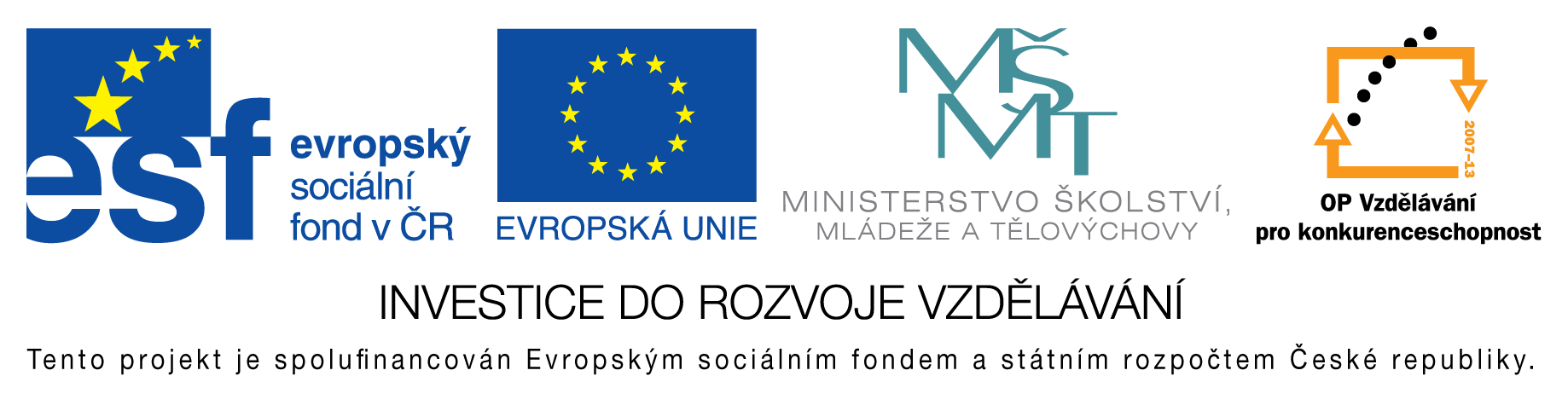 Berufe
Berufe-Bilder
Berufe beschreiben
Interview machen
Welche Berufe haben diese Menschen? Charakterisiere diese Berufe:(Was machen sie, wo arbeiten sie, was braucht man zu diesem Job,…)
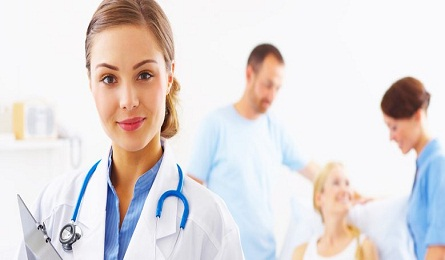 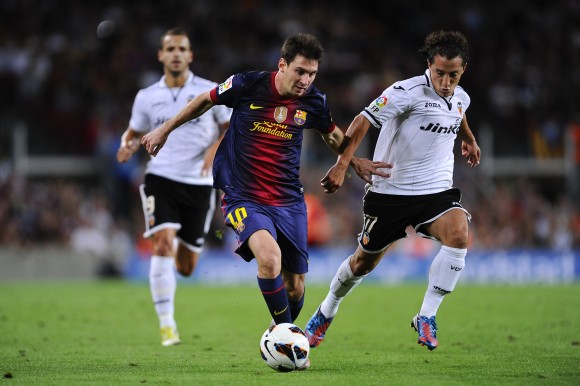 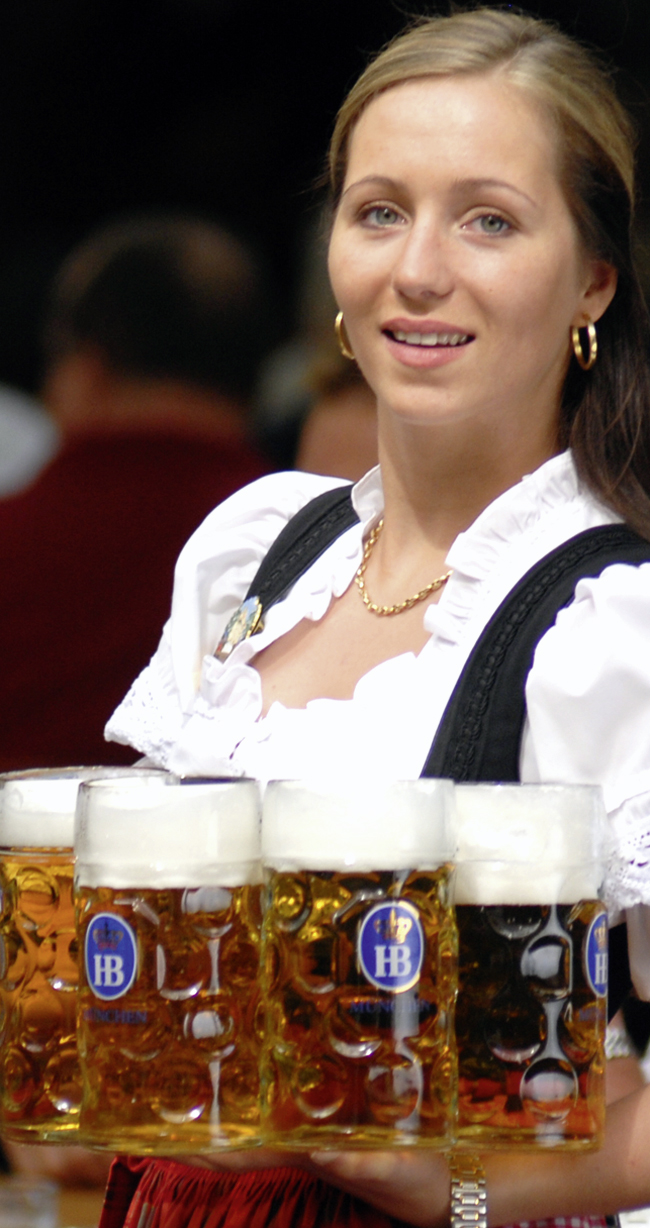 Bilde Fragen und Antworten wie zum Beispiel:
1. Was macht eine Ärztin?		Sie behandelt Kranke.
2. Was macht ein Schlosser?	Er arbeitet mit Metall.
3. Was macht ein Programmierer?	Er programmiert Computer.
4. Was macht ein Landwirt?		Er arbeitet in der 							Landwirtschaft. 
5. Was macht ein Student?		Er  studiert an der Universität. 
6. Was macht ein Polizist? 		Er fängt Kriminelle.
7. Was macht ein Ingenieur?	Er macht Zeichnungen.
8. Was macht ein Taxifahrer?
9. Was macht eine Sekräterin?
10. Was macht ein Deutschlehrer?
11. Was macht ein Tierarzt?
12. Was macht ein Kellner?
13. Was macht  eine Verkaüferin?
Wähle einen Beruf aus und mache ein Interwiev.
Was müssen Sie in Ihrer Arbeit, was brauchen Sie nicht zu machen?
(- Berichte schreiben, -reisen,-Kunden betreuen,-eine Uniform tragen,-früh aufstehen,-in der Nacht arbeiten,- den Chef um Erlaubnis fragen,…)

2. Was brauchen Sie in Ihrem Job?
 (-ein Handy,-einen Führerschein,- Computerkenntnisse, -Sprachkenntnisse, - Organisationstalent,…) 				

3. Wie müssen Sie sein? 	
(-zuverlässig, -pünktlich,- flexibel,- kreativ, -geduldig, kontaktfreudig, -energisch,-selbsständig,…)
Stelle weitere Fragen:
4. Arbeiten Sie mit dem Kopf oder mit den Händen?

5. Wie ist ihre Arbeitszeit?

6. Wie ist die Arbeitsatmosphäre?

7. Haben Sie ein festes Einkommen?

8. Haben Sie genug Freizeit?
9. Wie sind Ihre Kollegen, Ihr Chef?
10. Haben Sie ein Dienstauto zur Verfügung?
11. Sind Sie viel unterwegs? Machen Sie oft Dienstreisen?
12. Ist Ihre Arbeit flexibel?
Wer arbeitet wo? Ergänze die Tabelle:
Bilde Fragen ,benutze die Informationen aus der Tabelle:
Bilden Fragen z.B.:

Was ist Luisa von Beruf?
Wo arbeitet Markus?
Wann arbeitet Stefan?
Wann hat Katrin Geburtstag?
Citace:
Tangram Partnerspiel. Tangram Partnerspiel [online]. 2012 [cit. 2013-02-07]. Dostupné z: http://www.hueber.de/sixcms/media.php/36/tga1L05-partnerspiel.pdf 
Wurst. Wurst [online]. 2012 [cit. 2013-01-26]. Dostupné z: http://www.planet-wissen.de/alltag_gesundheit/essen/wurst/index.jsp 
Warum der Tee von der Stewardess nicht schmeckt. Warum der Tee von der Stewardess nicht schmeckt [online]. 2012 [cit. 2013-01-26]. Dostupné z: http://www.google.de/imgres?q=Stewardess+im+Flugzeug&hl=cs&tbo=d&biw=1280&bih=891&tbm=isch&tbnid=bXXLPQzN3t51WM:&imgrefurl=http://www.welt.de/kultur/literarischewelt/article106259965/Warum-der-Tee-von-der-Stewardess-nicht-schmeckt.html&docid=DxbGTvwe5qvS7M&imgurl=http://www.welt.de/img/bildergalerien/crop106259874/9698725916-ci3x2l-w620/Kein-Huhn-fuer-die-letzte-Reihe-Flugzeug-Essen-erfordert-viel-Planung.jpg&w=620&h=413&ei=GZ4DUZShJ8bm4QTXxoHoDg&zoom=1&iact=hc&vpx=112&vpy=280&dur=37&hovh=183&ho
Willkommen bei der Honorarpflegebörse!. Willkommen bei der Honorarpflegebörse! [online]. 2012 [cit. 2013-01-26]. Dostupné z: http://www.honorarpflegebörse.de/vermittlung-pflegepersonal-altenpflege-gesundheits-Krankenpflege-Krankenschwester.php
Die teuersten Fußballspieler der Welt. Die teuersten Fußballspieler der Welt [online]. 2012 [cit. 2013-01-26]. Dostupné z: http://www.google.de/imgres?q=fussballspieler&hl=cs&tbo=d&biw=1280&bih=891&tbm=isch&tbnid=W1SXm_jF707aRM:&imgrefurl=http://www.welt.de/sport/fussball/article109048042/Die-teuersten-Fussballspieler-der-Welt.html&docid=Ij7MNJ57g_DygM&imgurl=http://www.welt.de/img/bildergalerien/crop109043302/6480713975-ci3x2l-w580-aoriginal-h386-l0/FC-Barcelona-v-Valencia-CF-La-Liga.jpg&w=580&h=386&ei=kKADUaTdKoqp4AS_xYDwCw&zoom=1&iact=hc&vpx=170&vpy=193&dur=30&hovh=183&hovw=275&tx=151&ty=94&sig=105501467630670430
Nur fünf Wochen Urlaub?. Nur fünf Wochen Urlaub? [online]. 2012 [cit. 2013-01-26]. Dostupné z: http://www.google.de/imgres?q=Lehrer&num=10&hl=cs&tbo=d&biw=1280&bih=891&tbm=isch&tbnid=XuetQdlXerhRSM:&imgrefurl=http://www.news.at/a/lehrer-dienstrecht-nur-wochen-urlaub-326482&docid=vFYsV6MpfyZNDM&imgurl=http://www.news.at/_storage/asset/1489175/storage/newsat:key-visual/file/12714482/lehrer-dienstrecht-nur-wochen-urlaub-326482_e.jpg&w=618&h=354&ei=kqIDUee7Hoq20QWdiIG4DA&zoom=1&iact=hc&vpx=2&vpy=114&dur=1433&hovh=170&hovw=297&tx=157&ty=101&sig=105501467630670430479&page=2&tbnh=127&tbnw=219&st  
MUNICH... MUNICH... [online]. 2012 [cit. 2013-01-26]. Dostupné z: http://www.google.de/imgres?q=Kellnerin&hl=cs&tbo=d&biw=1280&bih=891&tbm=isch&tbnid=jHsanbbTZytGHM:&imgrefurl=http://www.cirse.org/print.php%3Fpid%3D618%26lang%3D1&docid=lvagCRGDC_othM&imgurl=http://www.cirse.org/files/Image/CIRSE%2525202011/Pics%252520of%252520Munich/hb_kellnerin_288.jpg&w=650&h=1228&ei=MqMDUYHODoeX1AXW5oC4BA&zoom=1&iact=hc&vpx=379&vpy=467&dur=2389&hovh=309&hovw=163&tx=84&ty=218&sig=105501467630670430479&page=1&tbnh=144&tbnw=93&start=0&ndsp=44&ved=1t:429,r:29,s:0,i:171